Reflecting on Wisdom Literature
Document #: TX004710
[Speaker Notes: Notes: This PowerPoint is designed for teachers who would like to provide a reflective, scripturally-based prayer experience that allows students to reflect on meaningful, thought-provoking quotes from the wisdom literature. If used following learning experiences 9 and 10, it provides a fitting conclusion to unit 3 in general and to the students’ study of the wisdom literature in particular. 

Before beginning this PowerPoint presentation, you may wish to read aloud the chapter 11 introduction in the student book. You may wish to create an atmosphere in your classroom that is conducive to reflection by playing soft music and/or by lighting a candle. In addition, if your school community has a tradition of beginning and/or ending times of prayer in a particular fashion—such as making the sign of the cross or invoking the name of your school’s patron saint—then follow those procedures at the beginning and conclusion of this presentation. This will help the students to understand that this is meant to be a time of prayer. 

As you proceed through the slides, have students take turns reading aloud the Scripture passages that appear there. Direct the students to have paper and pen or a tablet ready on their desks. As you show the slides, invite them to write down or type one phrase or sentence from any of the slides (it need not be the entire quote that appears on the slide) that stands out to them as particularly meaningful or thought-provoking. Do not allow conversation or discussion during the presentation. 

Following the presentation, you may do any or all of the following:
Conclude with a simple prayer, asking God to continue to open our hearts to the wisdom that Sacred Scripture offers to us.
Direct the students to write a one-paragraph reflection or journal entry about the meaning and message of the phrase or sentence that they wrote down.
Facilitate a pair share and/or large group conversation about the phrases or sentences that students wrote down.]
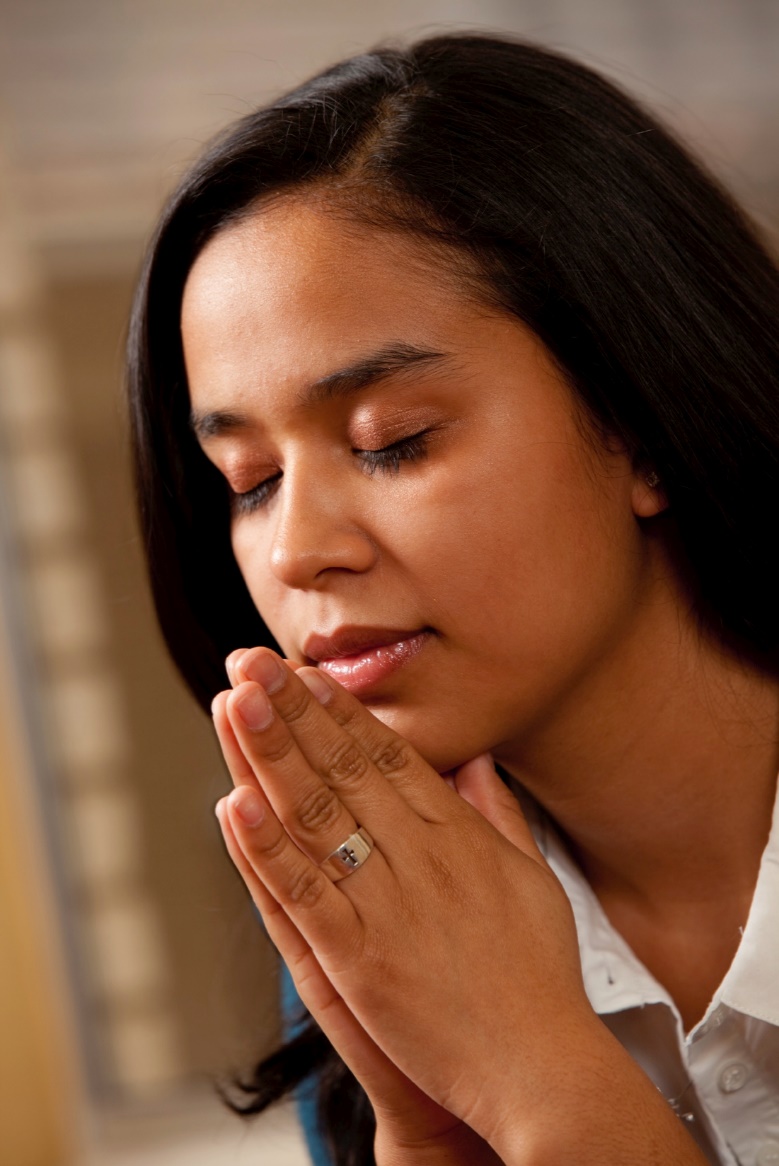 Psalms
The Lord is a stronghold for the oppressed, 	a stronghold in times of trouble.
Those who know your name trust in you;
	You never forsake those who seek 		you, Lord. 
			     ‒ Psalm 9:10‒11
© ausinasia / iStockphoto.com
Psalms
You will show me the path to life,
	abounding joy in your presence, 
	the delights at your right hand forever. 
			            ‒ Psalm 16:11
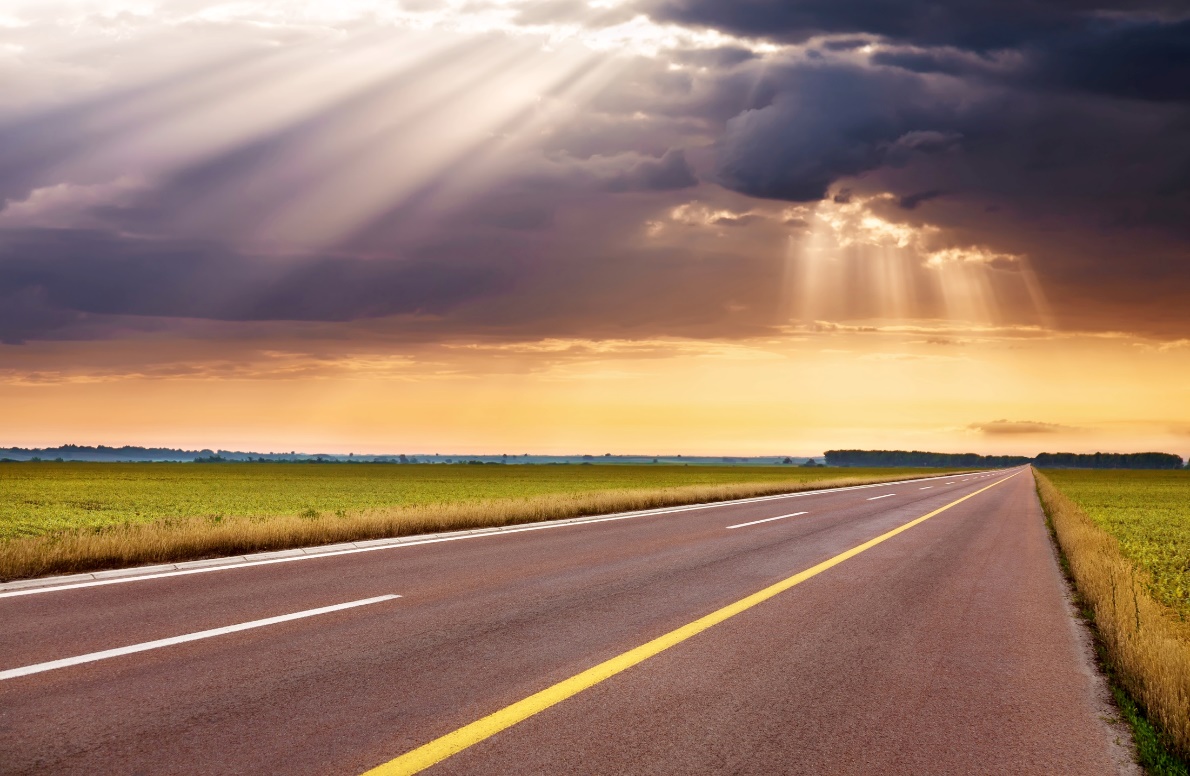 © rasica / Shutterstock.com
Job
“The Lord gave and the Lord has taken away; 
	blessed be the name of the Lord!”
				    ‒ Job 1:21b
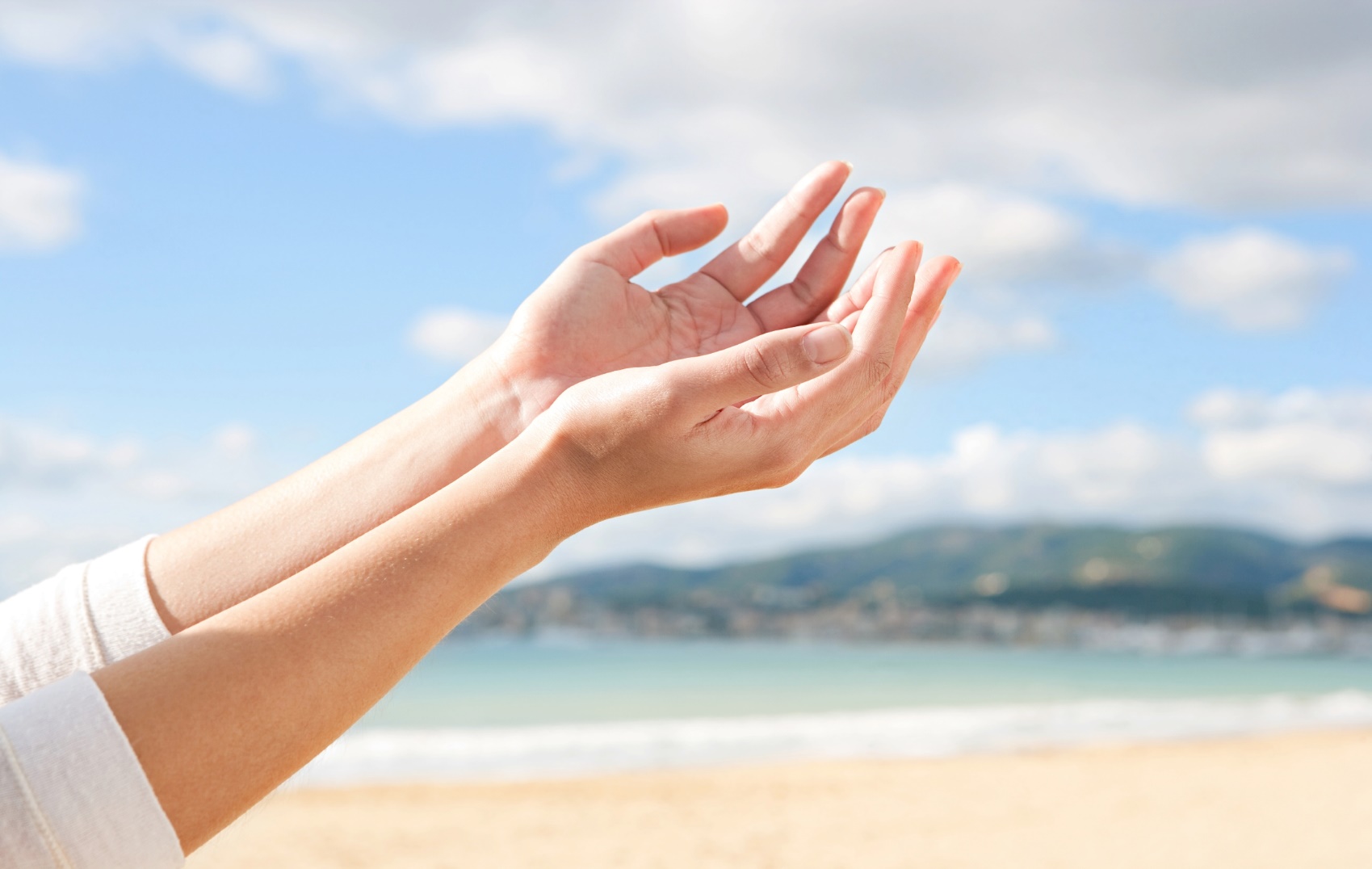 © MJTH / Shutterstock.com
Proverbs
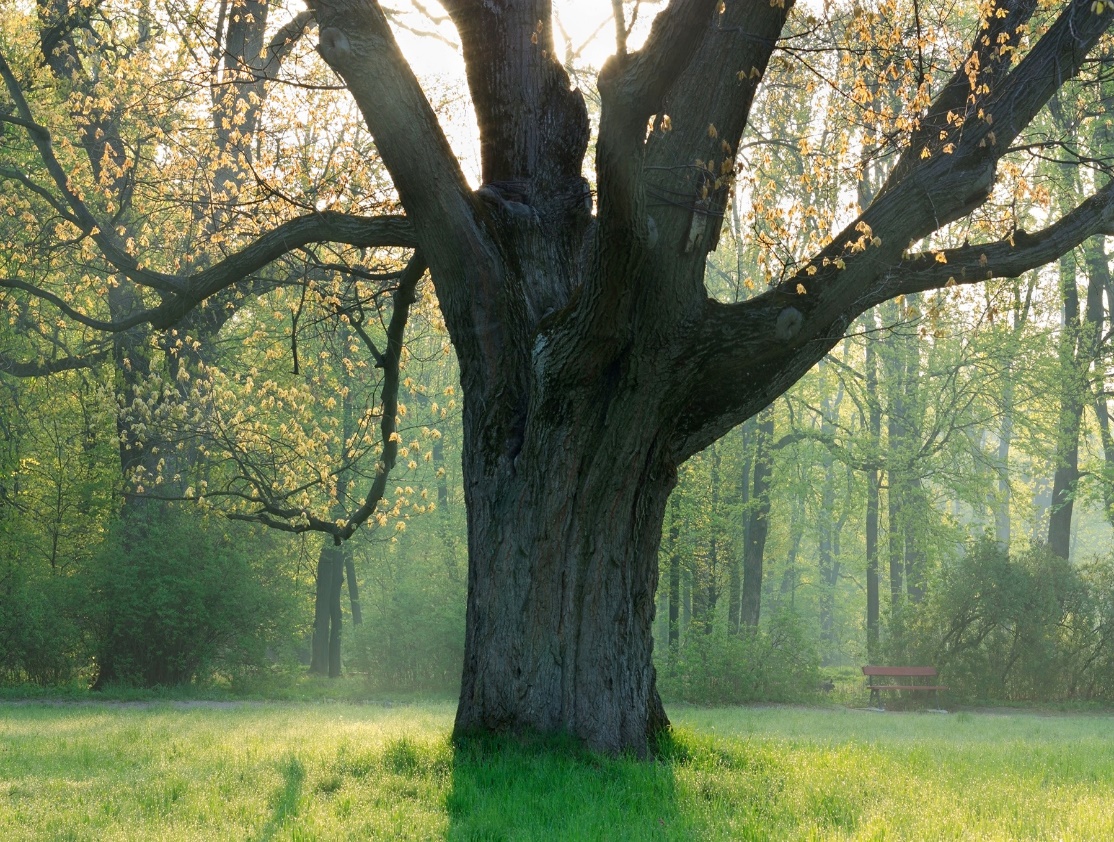 Happy the one who finds wisdom. …
Her ways are pleasant ways, 
	and all her paths are peace;
She is a tree of life to those who grasp her, 
	and those who hold her fast
	are happy. 
		 ‒ Proverbs 3:13a,17‒18
©  Olha Afanasieva / Shutterstock.com
Proverbs
Hatred stirs up disputes,
	but love covers all offenses. 
		     ‒ Proverbs 10:12
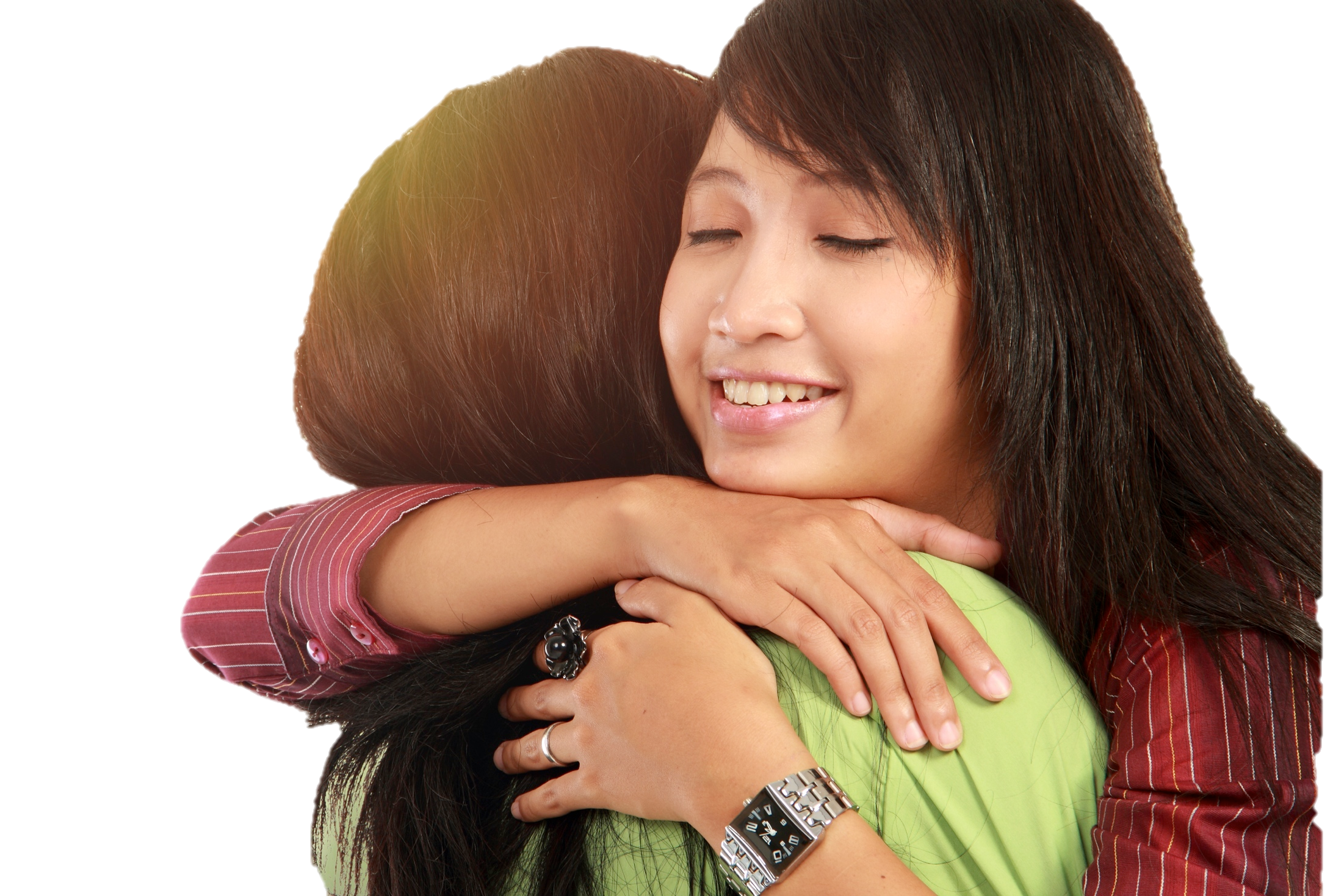 © Odua Images / Shutterstock.com
Ecclesiastes
There is an appointed time for everything,
	and a time for every affair under the heavens.
				     ‒ Ecclesiastes 3:1
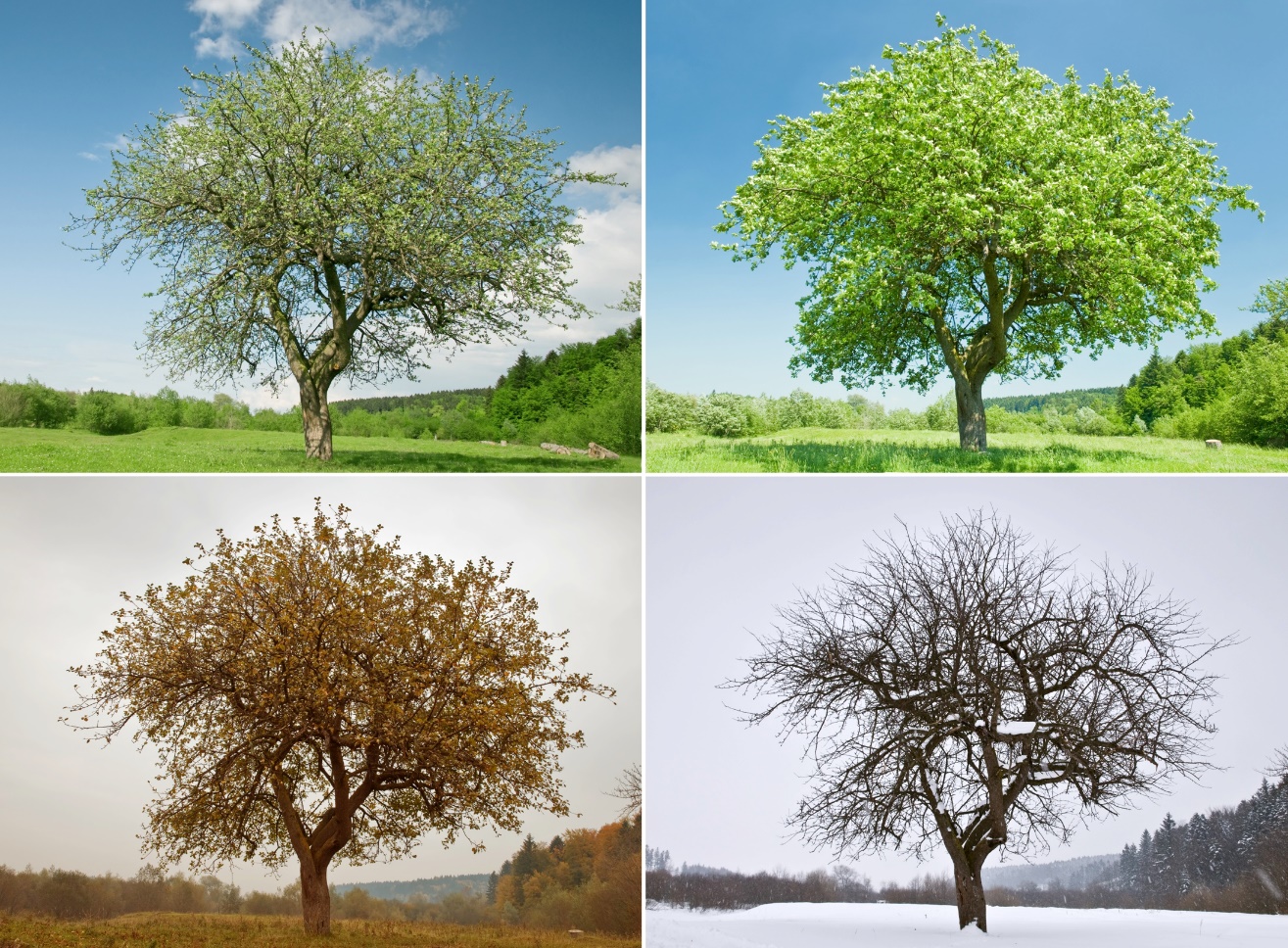 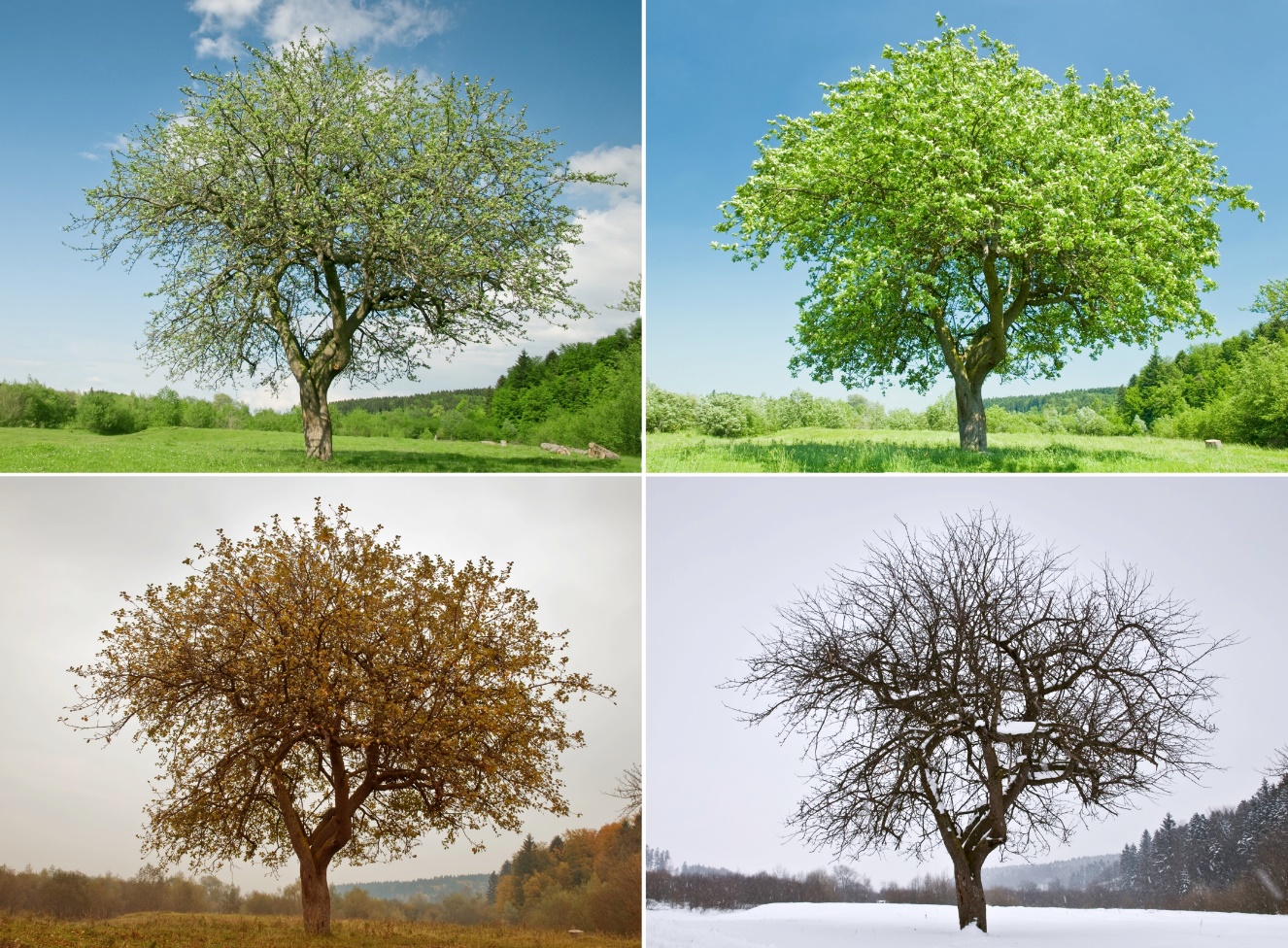 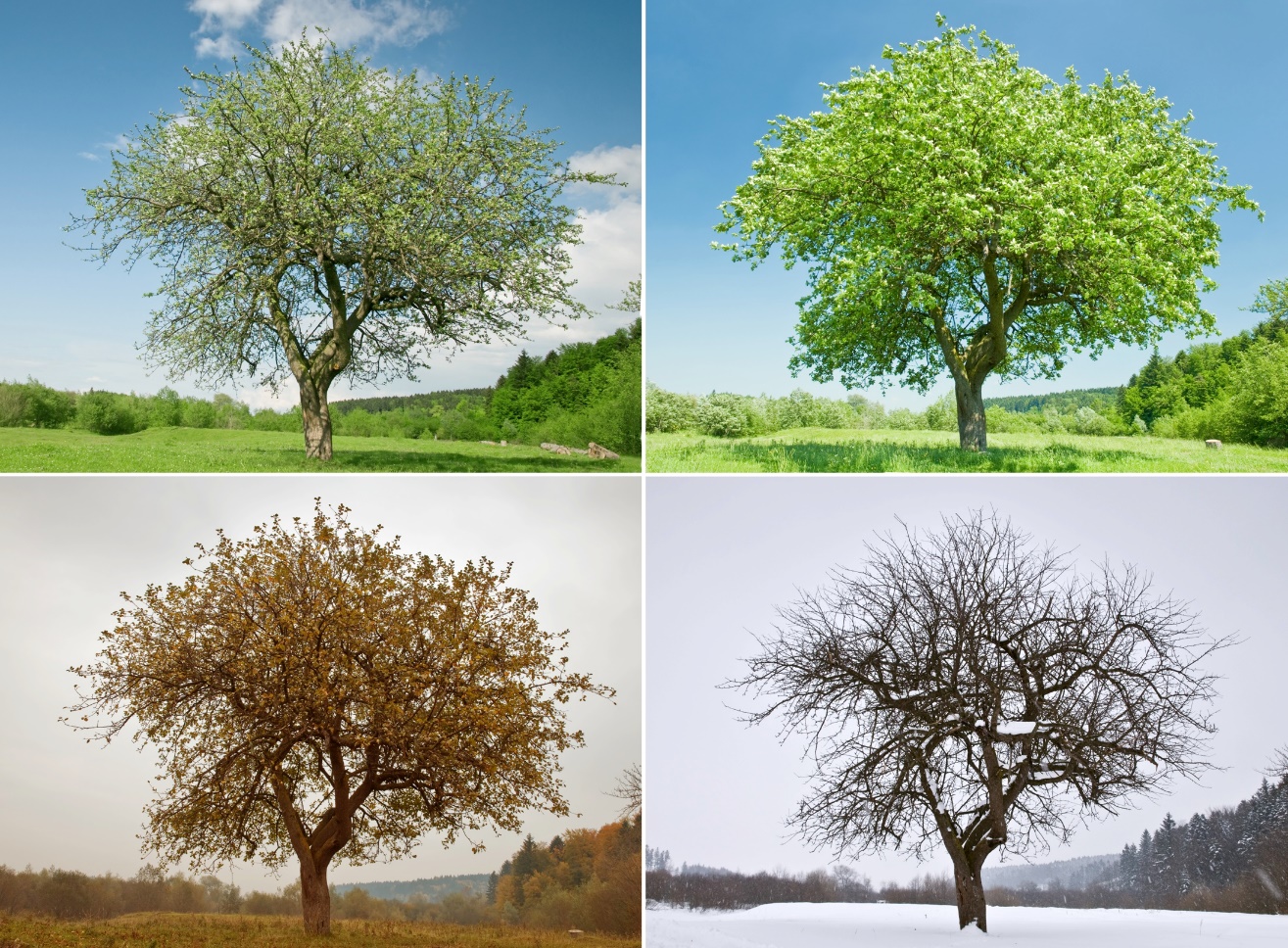 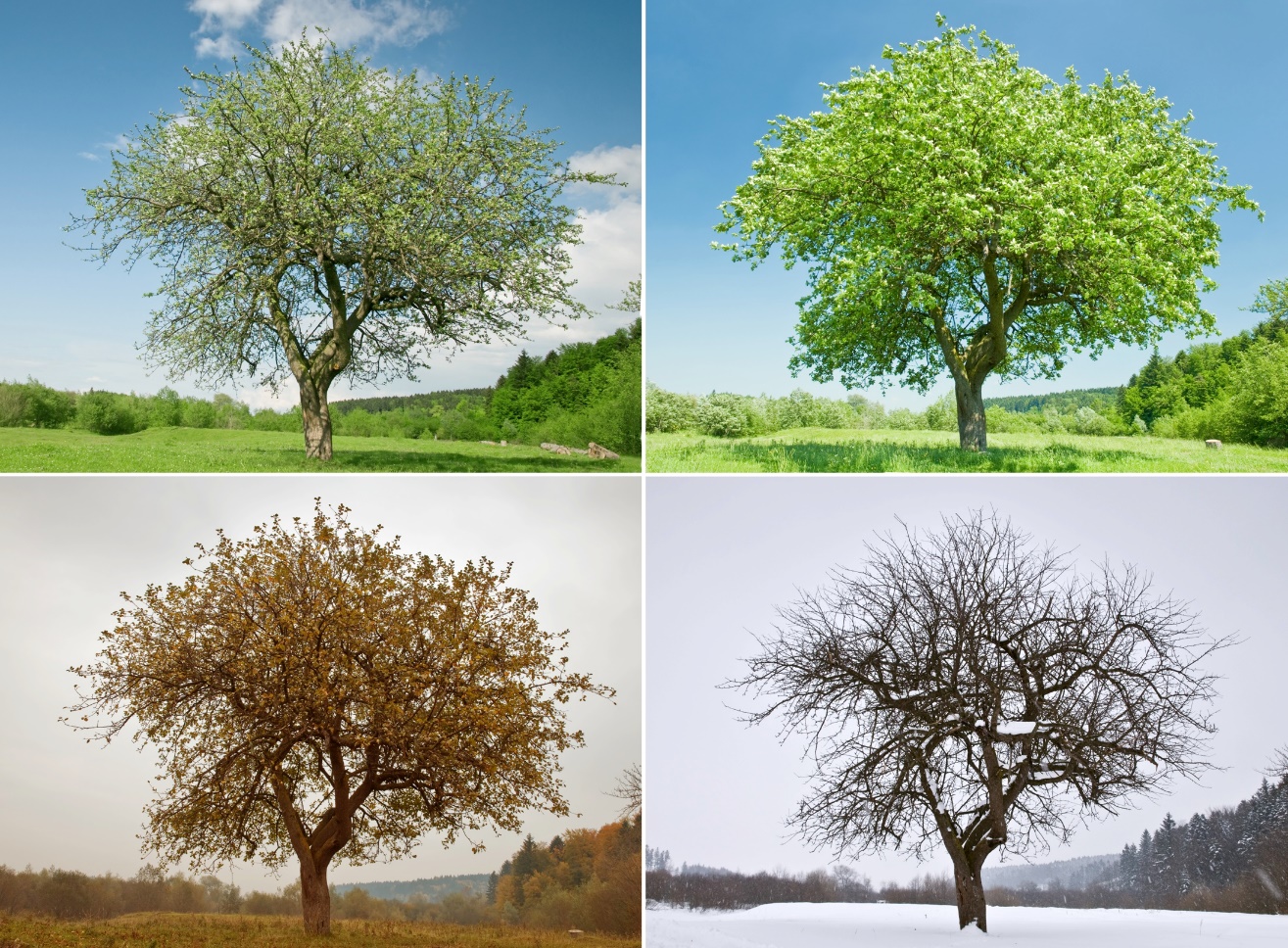 © Smit / Shutterstock.com
Ecclesiastes
The covetous are never satisfied with money, nor lovers of wealth with their gain; so this too is vanity.
				        ‒ Ecclesiastes 5:9
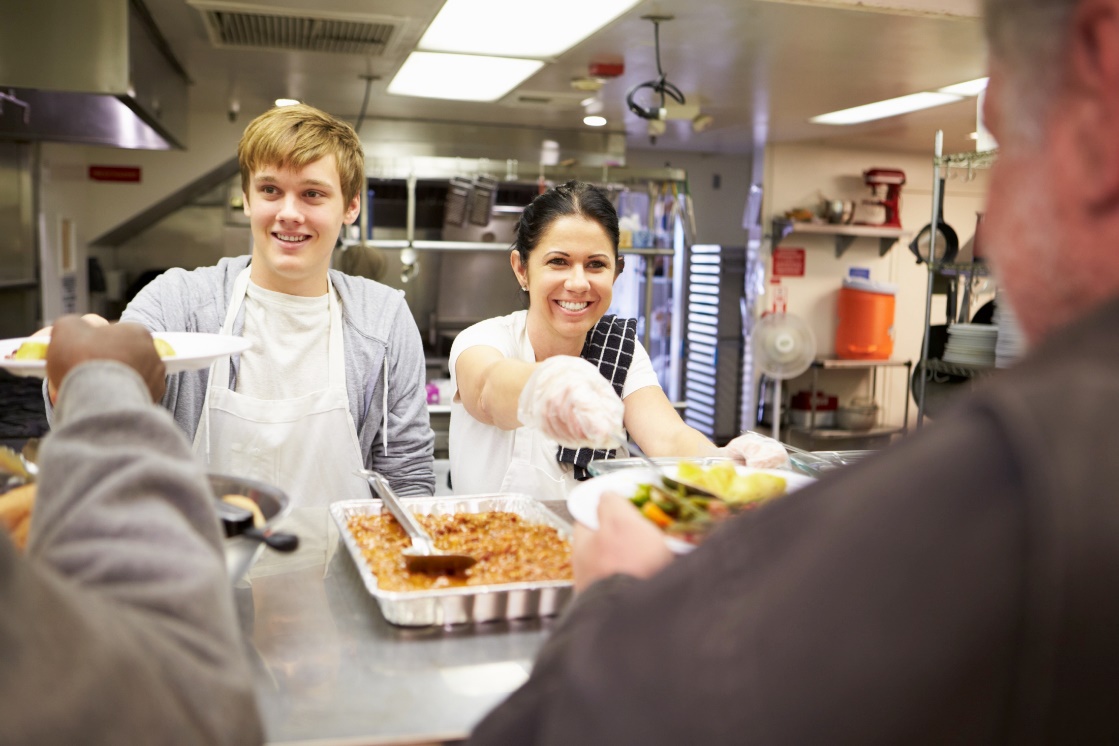 © Monkey Business Images / Shutterstock.com
Ben Sira
Faithful friends are a sturdy shelter;
	whoever finds one finds a treasure.
Faithful friends are beyond price,
	no amount can balance their worth.
			 ‒ Ben Sira 6:14‒15
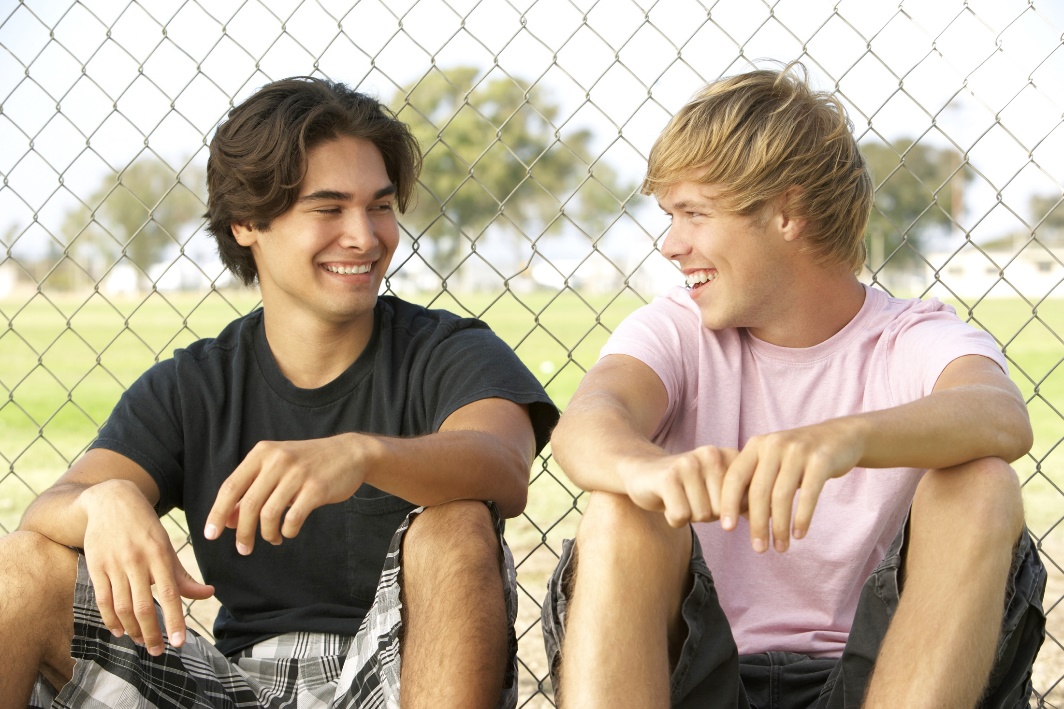 © Monkey Business Images / Shutterstock.com
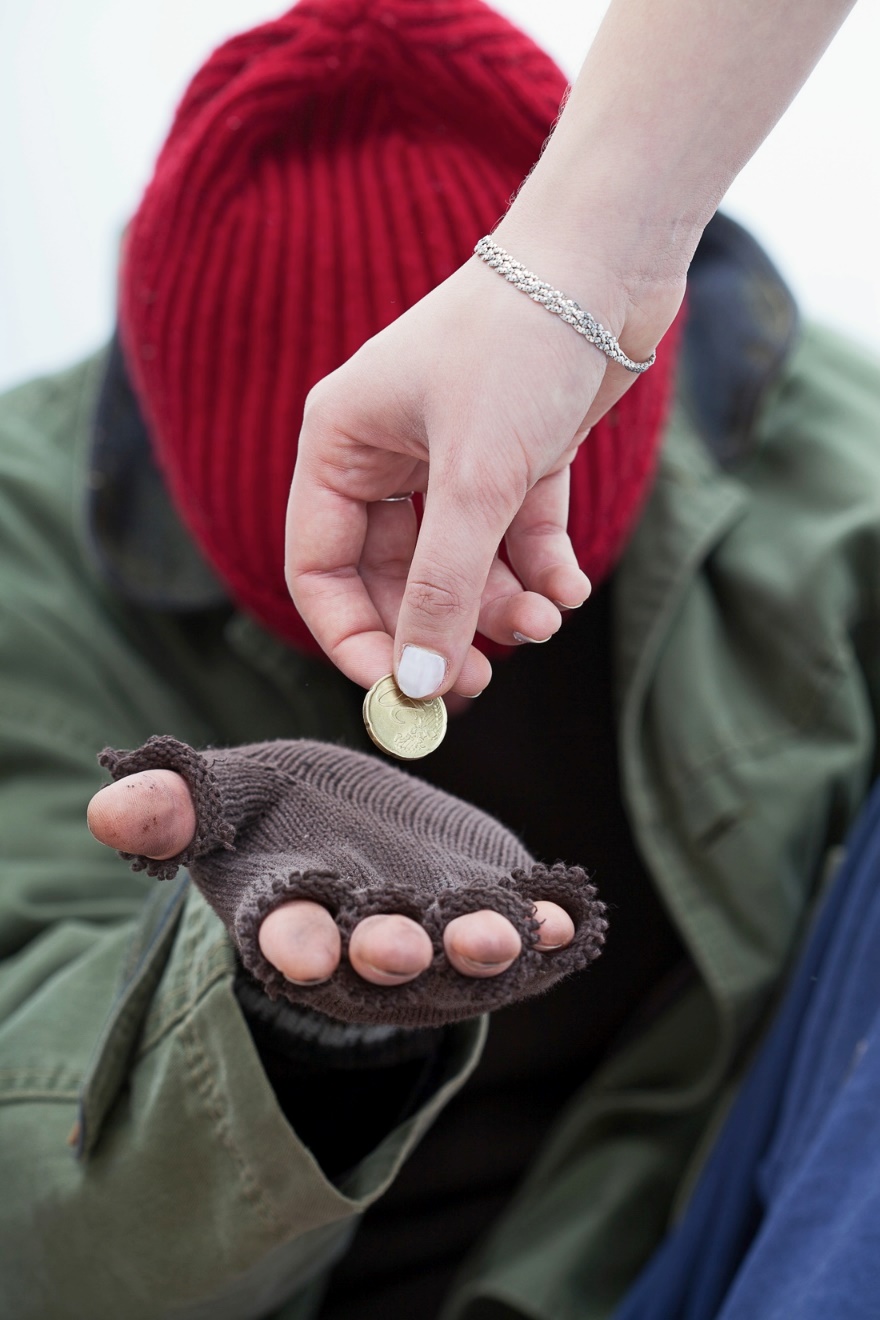 Ben Sira
As water quenches a flaming fire,
      so almsgiving atones for sins.
		      ‒ Sirach 3:30
© Photographee.eu / Shutterstock.com
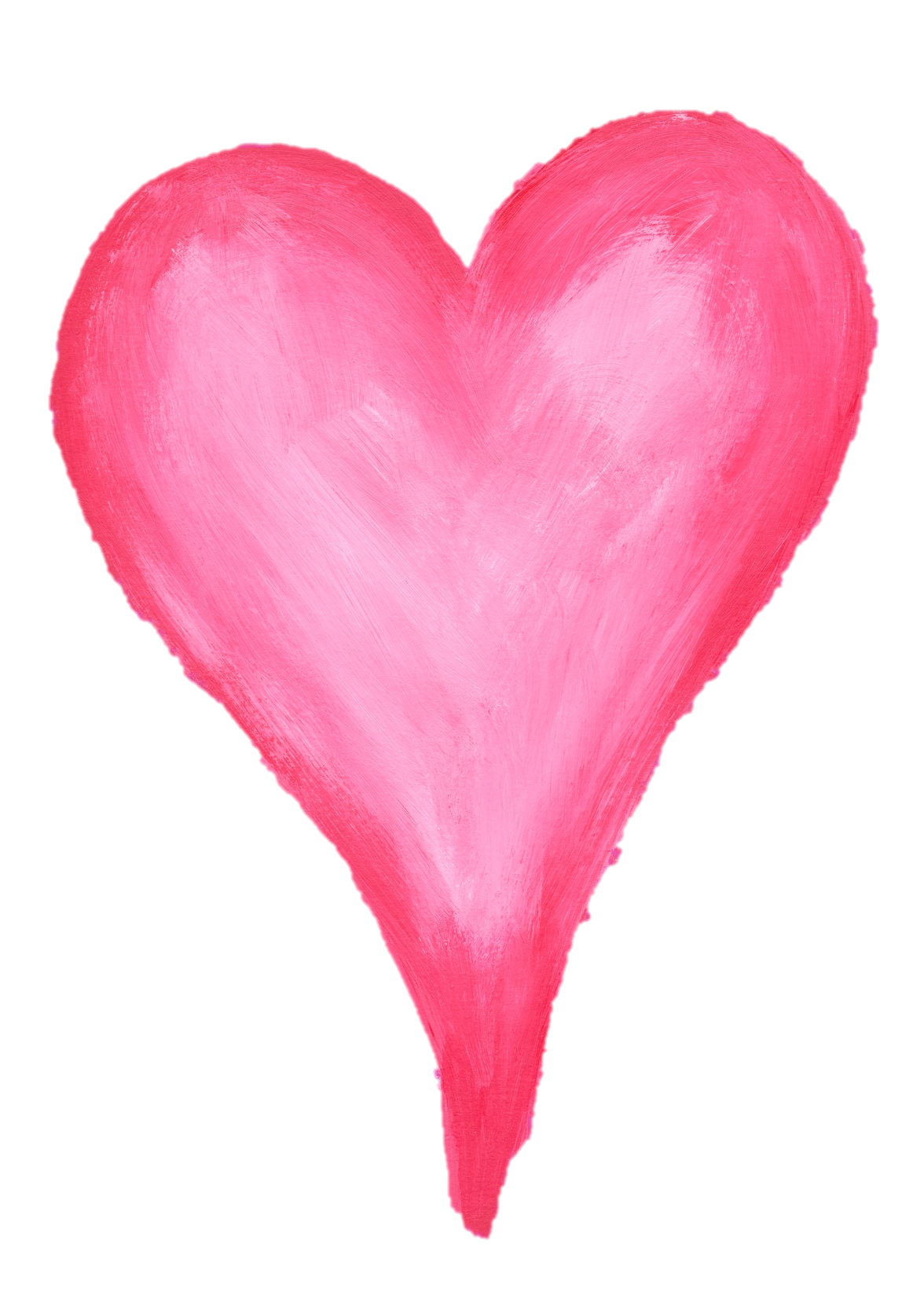 Song of Songs
Set me as a seal upon your heart,
	as a seal upon your arm;
For Love is strong as Death,
	longing is fierce as Sheol.
Its arrows are arrows of fire,
	flames of the divine.
			 ‒ Song of Songs 8:6
© Karen Kaspar / Shutterstock.com
Song of Songs
Deep waters cannot quench love,
	nor rivers sweep it away.
	        ‒ Song of Songs 8:7
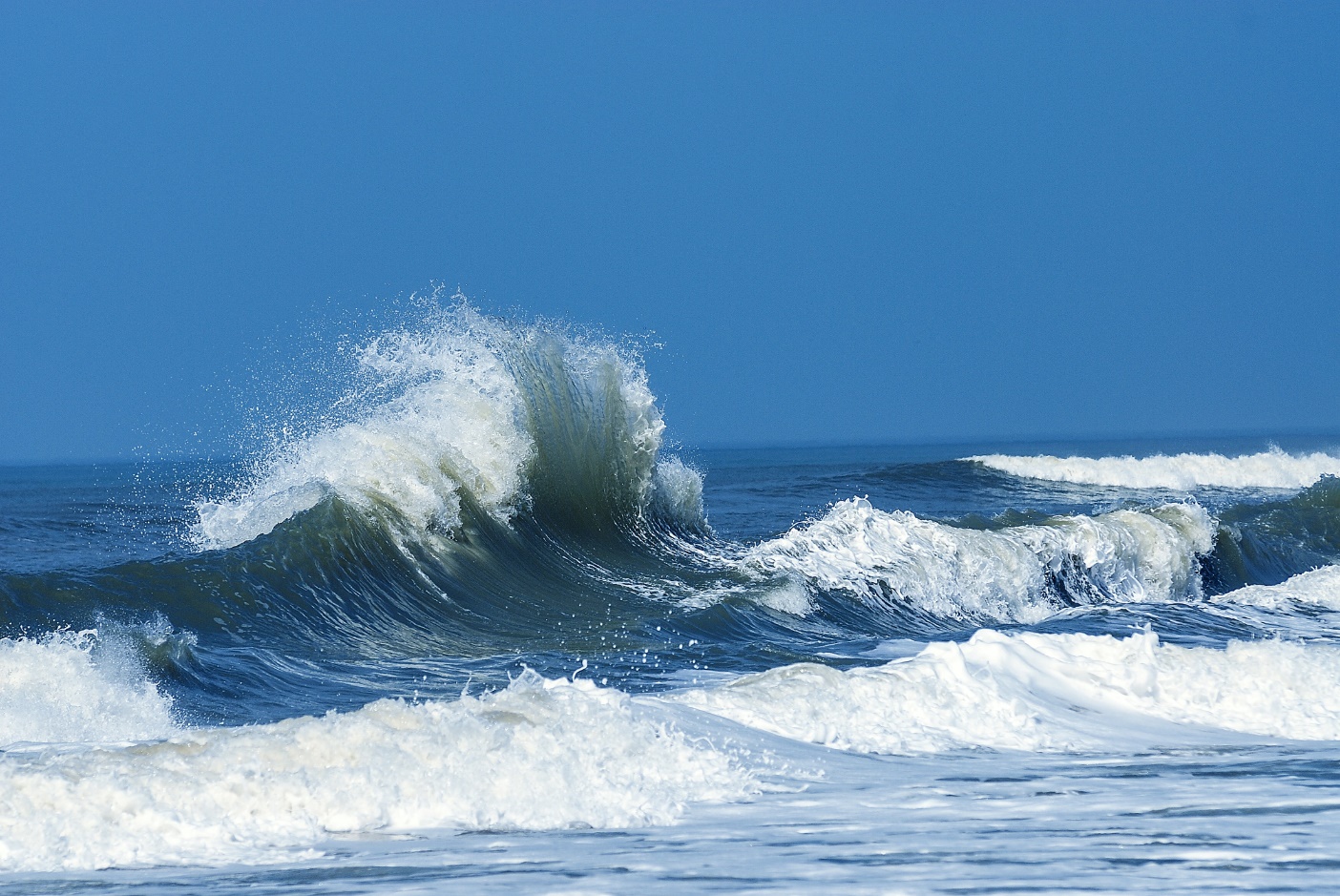 © ventdusud / Shutterstock.com
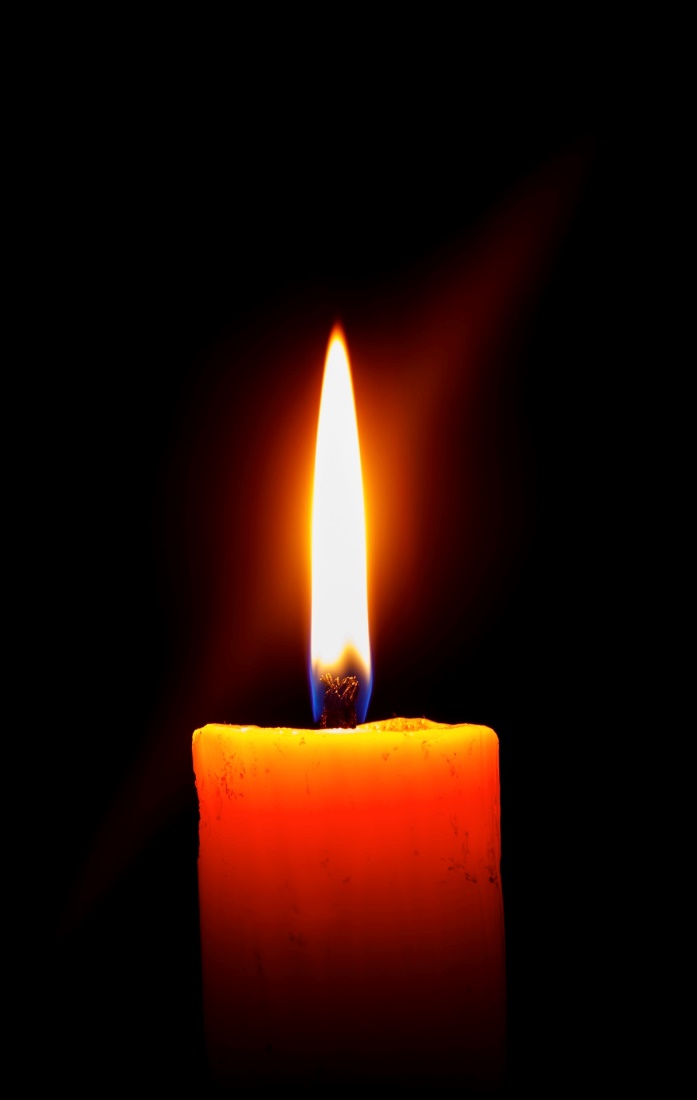 Wisdom
Resplendent and unfading is Wisdom,
	and she is readily perceived by those
	      who love her,
	and found by those who seek her.
				         ‒ Wisdom 6:12
© naturemania / Shutterstock.com
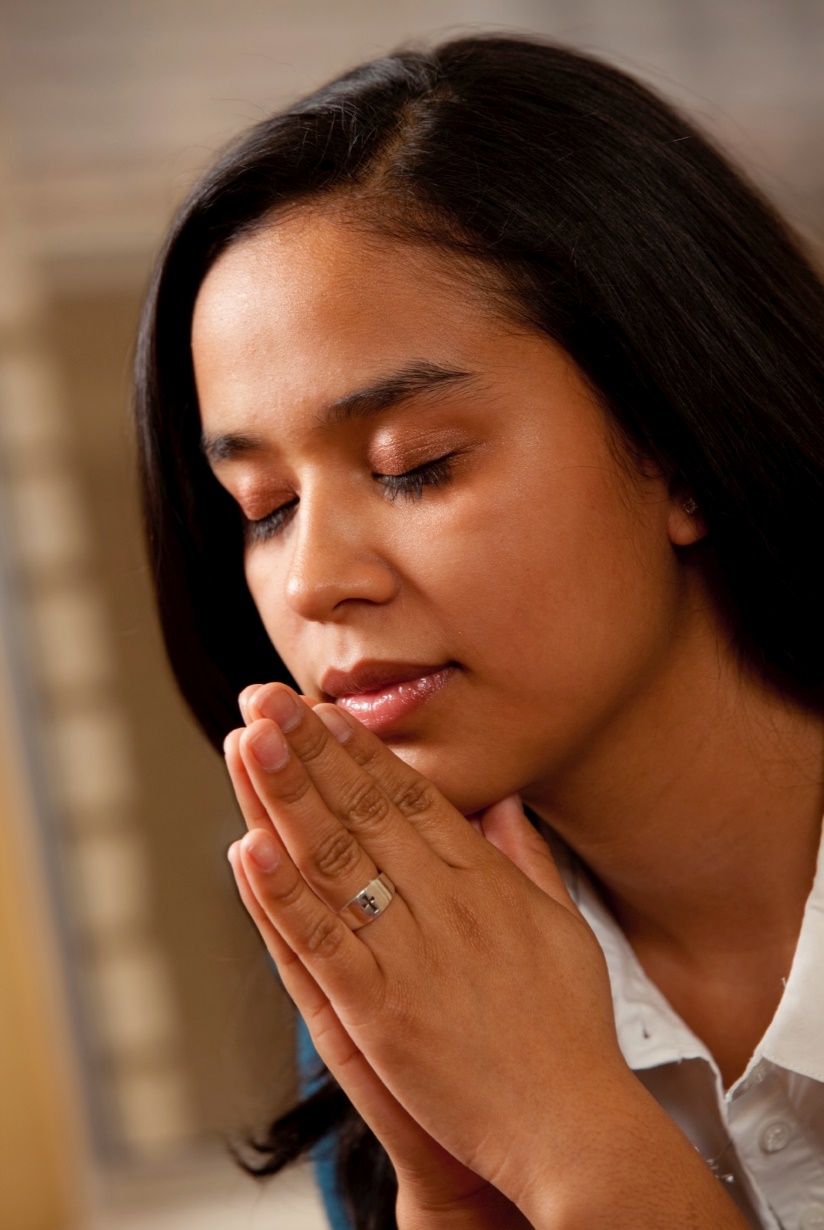 Wisdom
For God loves nothing so much as the 	one who dwells with Wisdom.
		            ‒ Wisdom 7:28
© ausinasia / iStockphoto.com
[Speaker Notes: Notes: If every student has not chosen a phrase or sentence from one of the slides, you may wish to cycle briefly through the slides again, in order for them to make a selection.]
Acknowledgment
Scripture texts used in this presentation are taken from the New American Bible, revised edition © 2010, 1991, 1986, 1970 Confraternity of Christian Doctrine, Inc., Washington, DC. All Rights Reserved. No part of this work may be reproduced or transmitted in any form or by any means, electronic or mechanical, including photocopying, recording, or by any information storage and retrieval system, without permission in writing from the copyright owner.